Залісцівський навчально-виховний комплекс
«загальноосвітній навчальний заклад
І-ІІІ ступенів -
дошкільний навчальний заклад»
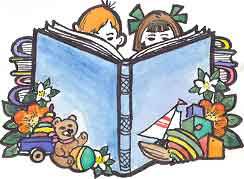 Презентація досвіду роботи
бібліотекаря 
Осіпчук
Надії Леонтіївни
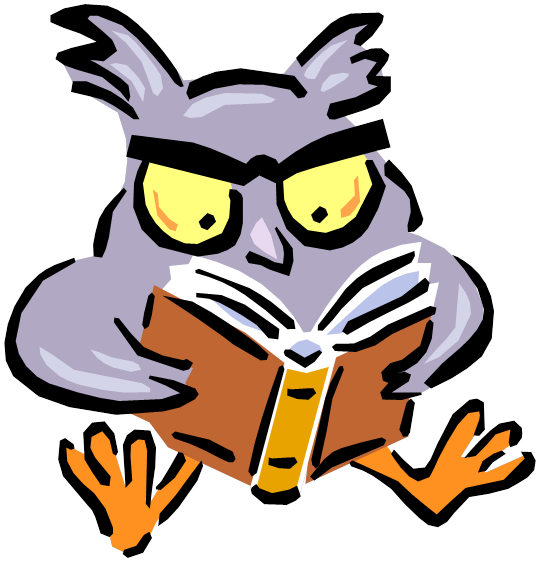 .
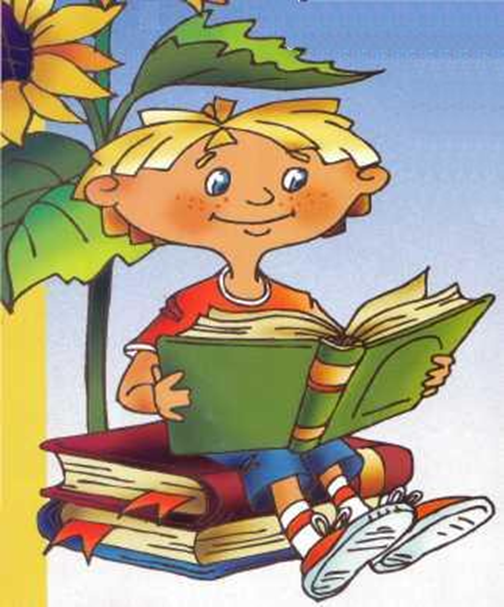 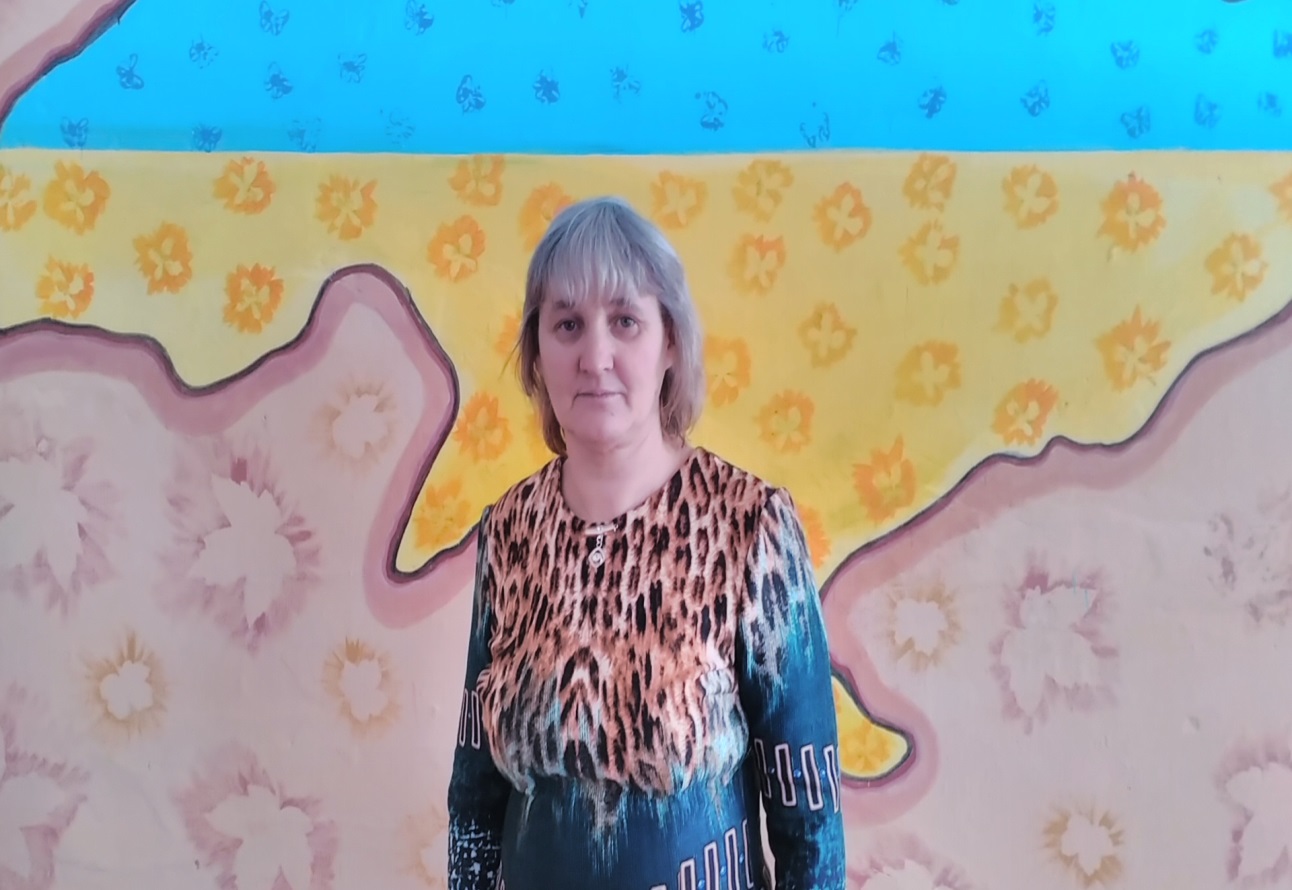 Якщо книга виходить із серця самої людини,то вона віднайде собі доступдо сердець інших людей.                                                           Карлейн
Стаж педагогічної роботи– 22 роки. 
Бібліотечний стаж – 14 років.
 Освіта - середня спеціальна.   Закінчила Теребовлянське культурно-освітнє училище у 1989 році. Навантаження -  0,5 ставки бібліотекаря, гурток виразного читання.
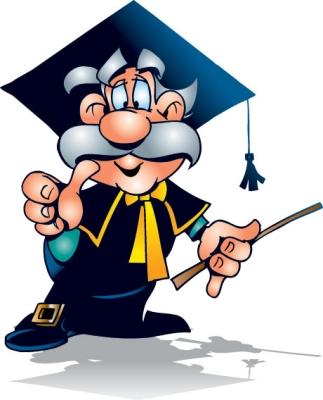 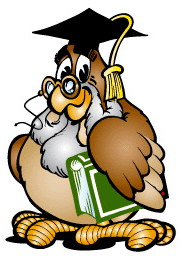 Проблемна тема:«Розвиток навичок читання як засіб формування життєвої компетентності особистості»
Актуальність теми:	 Життєва компетентність дітей – основа розвитку особистості. Сьогодні, коли відбуваються зміни в освіті, особлива увага звернена на роль школи як організатора освітнього середовища для розвитку особистості. Тому книга має неоціненне значення для розвитку інтелекту учня, його моральних якостей. У час бурхливого зростання потоку інформації  книга для людини є абсолютно незамінною. Адже вона зберігає духовні скарби свого народу і всього людства.           Спілкування з книгою – це особливе таїнство, яке збагачує душу. Читання відіграє велику роль у житті дітей, набагато більшу, ніж у житті дорослих. Книга, прочитана в дитинстві, залишається в пам’яті майже на все життя і впливає на подальший розвиток.
Шляхи реалізації 
проблемної теми
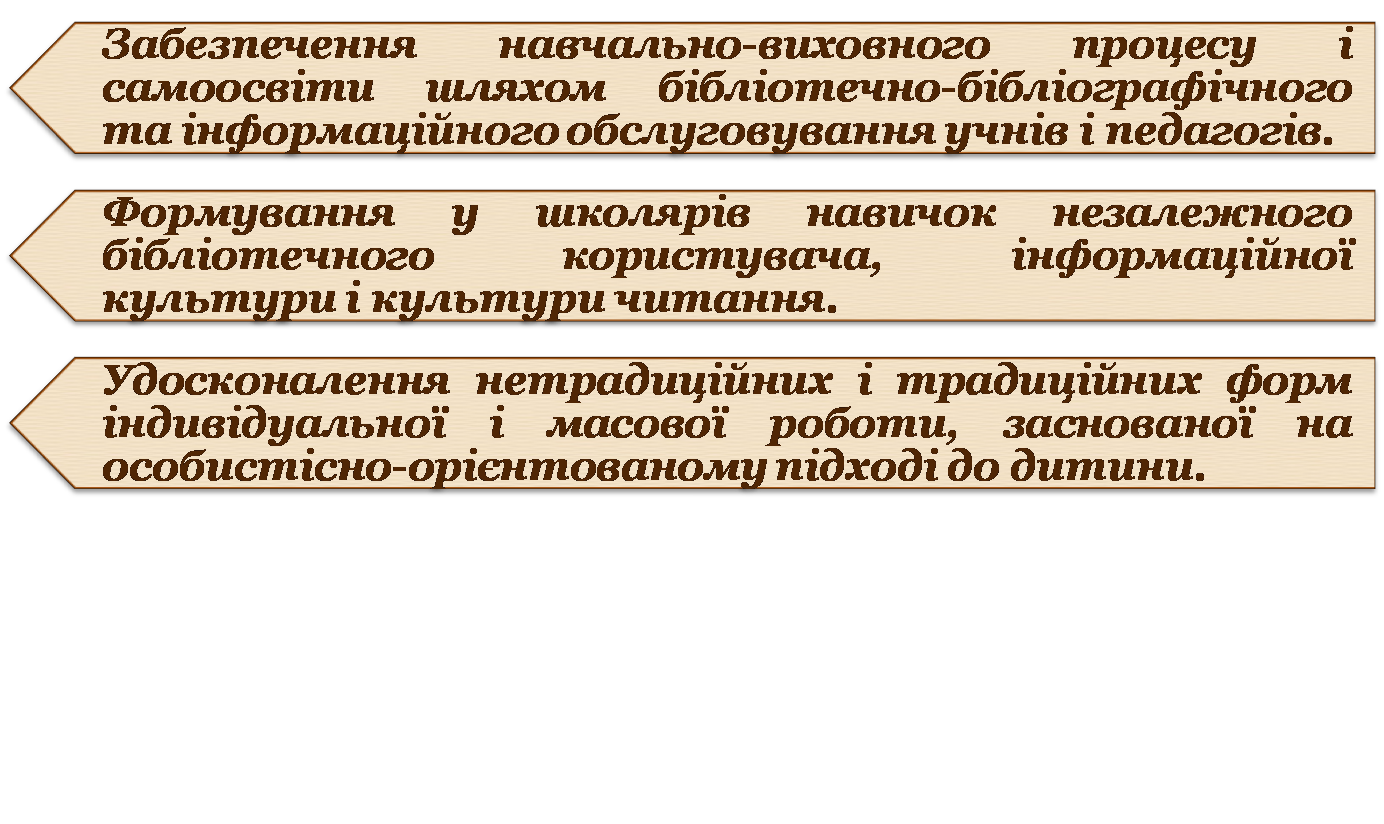 Бібліотека як центр духовного
 становлення особистості:
Розвиває творчу думку, 
пізнавальні здібності 
та інтереси школярів,
Сприяє  успішному засвоєнню
 учнями
навчальних програм
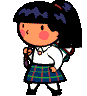 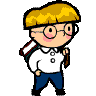 Формує духовну 
культуру школярів, духовних
 ціннісних орієнтацій 
через засвоєння надбань
 вітчизняної та духовної культури.
Аналітична довідка
Бібліотека розташована в окремому приміщенні.
 Рік заснування бібліотеки – 1965.
Загальна площа – 42 кв.м  
Читальний зал поєднаний з абонементом.
Бібліотечне оснащення:
         стелажі –3
          столи –5
         книжкові шафи –3
Освітлення відповідає санітарно – гігієнічним вимогам.
Фонд бібліотеки
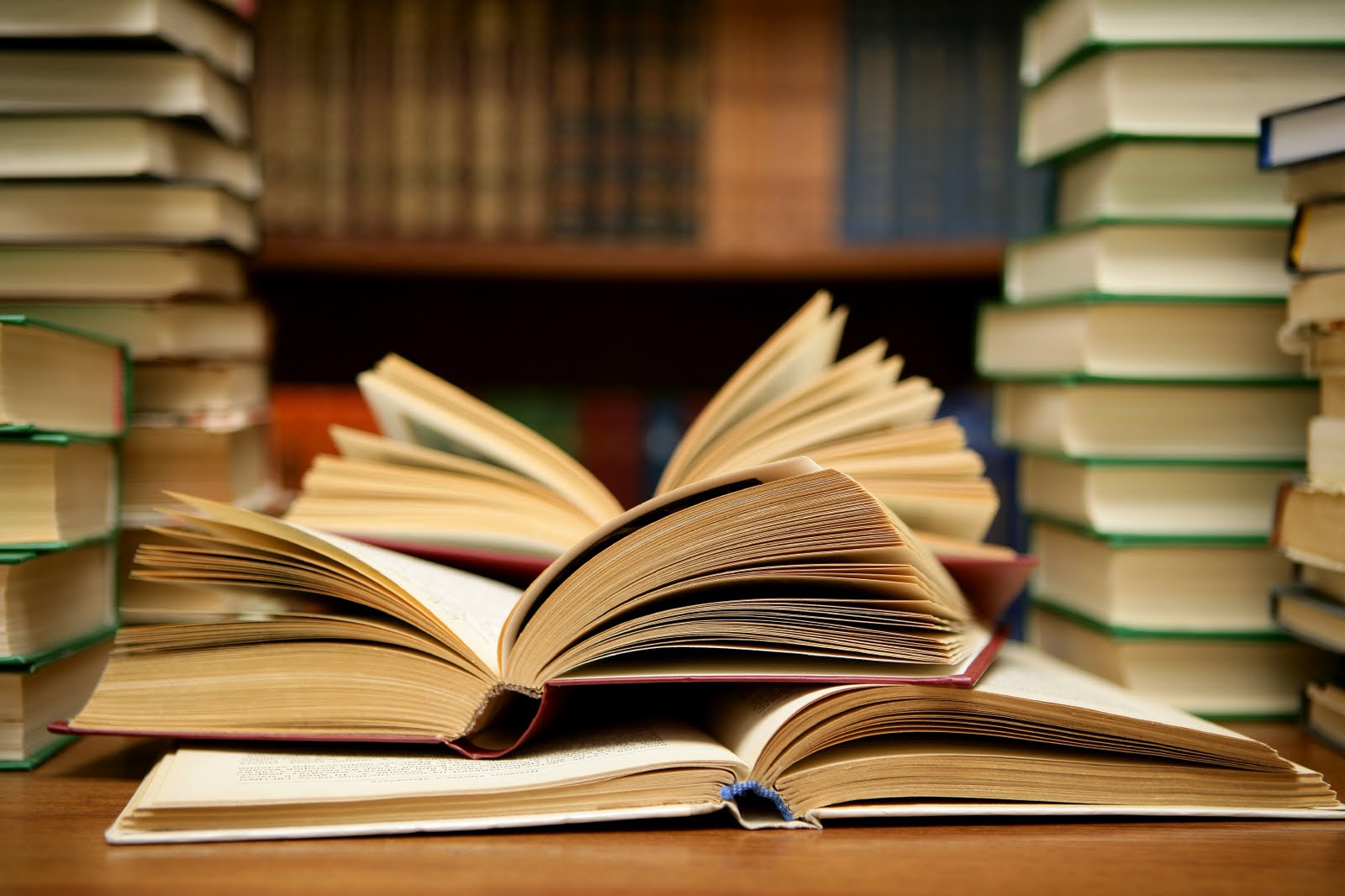 Основний фонд бібліотеки – 4492.
Фонд підручників – 2671.
Фонд розставлено за таблицями ББК. 
Режим збереження фонду дотримується.
 До фонду відкритий доступ.
Нормативні документи бібліотеки
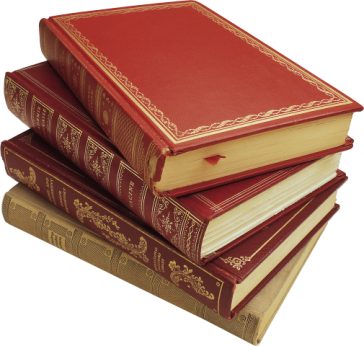 Свою діяльність бібліотека здійснює відповідно до плану роботи та керуючись законодавчо-нормативними документами: 
 Законом України «Про бібліотеку і бібліотечну справу»; 
 Законом України «Про освіту»; 
 «Положенням про шкільну бібліотеку» 
 «Інструкцією про порядок доставки, комплектування та облік літератури».
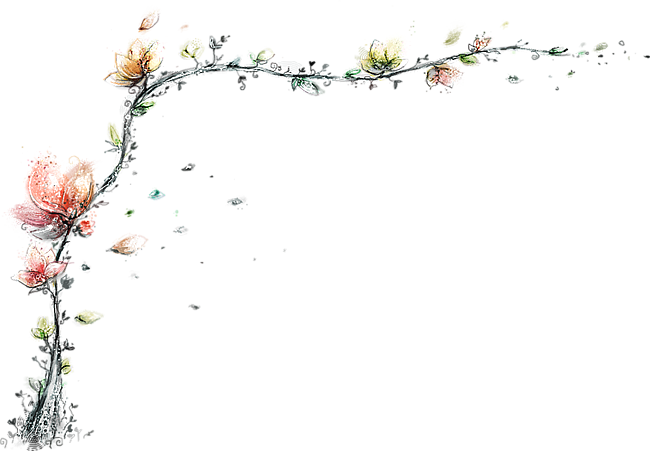 Шкільна бібліотека – інформаційний центр навчального закладу, метою якого є зробити все можливе, щоб читачі дружили з книгою – постійним джерелом знань, надбаним людством протягом багатьох віків.
Завдання бібліотеки:
Навчити дитину любити книгу; учнів-читачів користуватися бібліотекою, її фондами, довідково-бібліографічним апаратом.
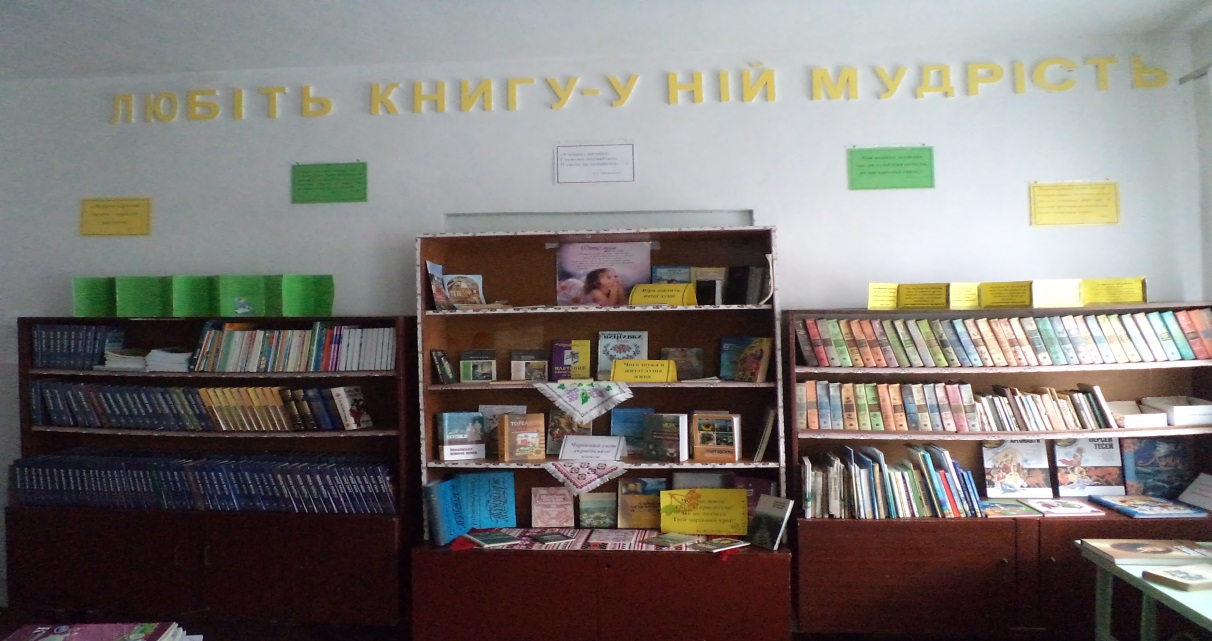 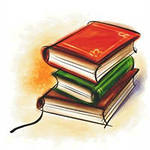 Рекомендовані списки літератури
Тематичні картотеки
Інформаційні вісники
Довідкові видання
Тематичні папки
Інформаційна робота
Літературно-музичні години
Книжкові виставки
Періодичні видання
Бібліотечні уроки
Напрямки співпраці шкільної бібліотеки
 і педагогічного колективу.
Масова  робота шкільної бібліотеки
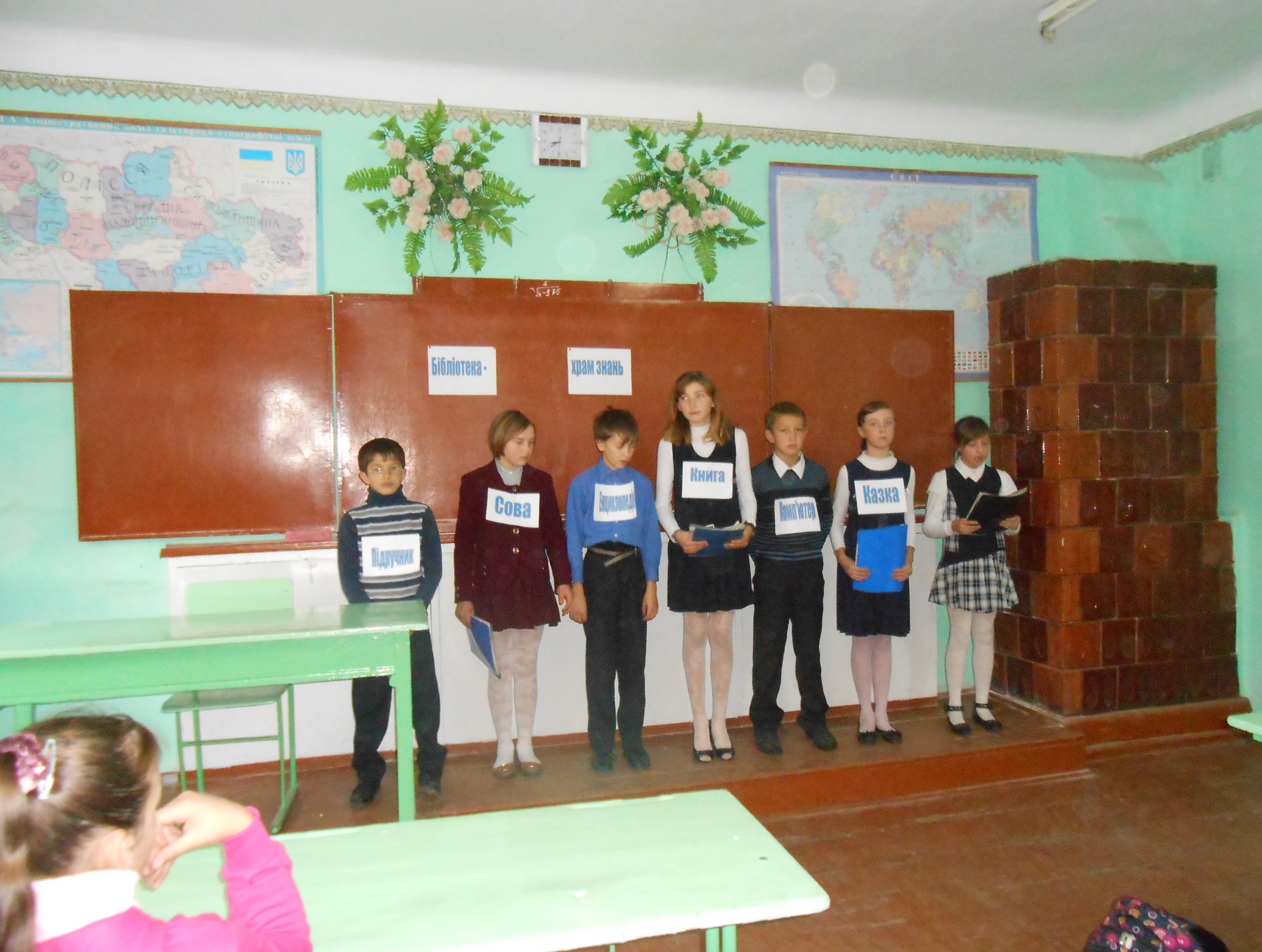 Результативність співпраці бібліотеки з педагогічним колективом залежить від того, на скільки майстерно шкільний бібліотекар разом з педагогами школи прилучає дитину до книжки, вчить оволодівати мистецтвом літературного читання, активно популяризує книжку, закріплює читацькі навички, розвиває художній смак і самостійність суджень, розширює діапазон читацького досвіду та знань, формує національну свідомість, характер, моральні якості.
      Навчити дитину любити книгу, сприймати її як невичерпне джерело пізнання світу, знань і мудрості народної - головне завдання шкільної бібліотеки. Велику роль у розв'язанні цього завдання займає масова робота бібліотеки.
Книжкові виставки
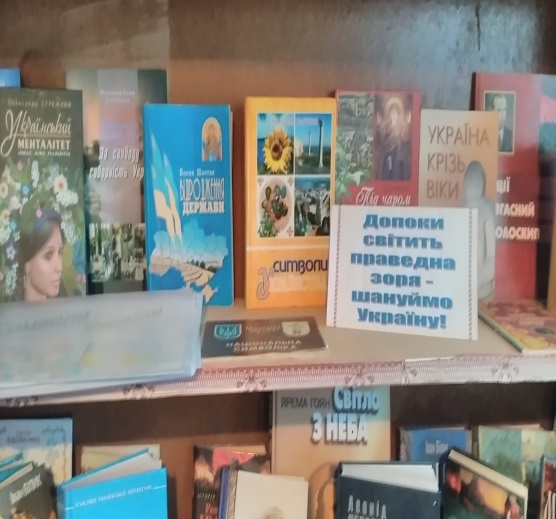 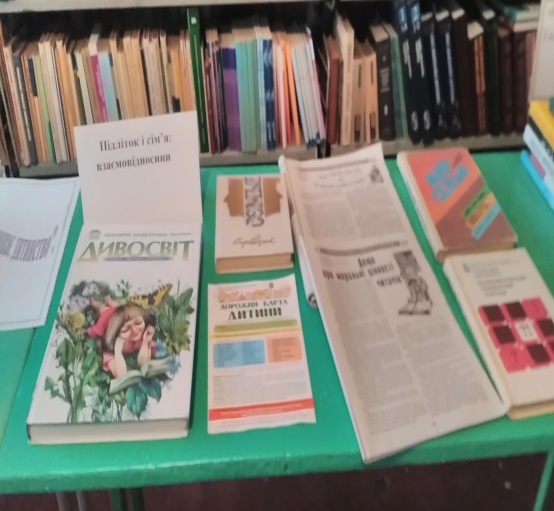 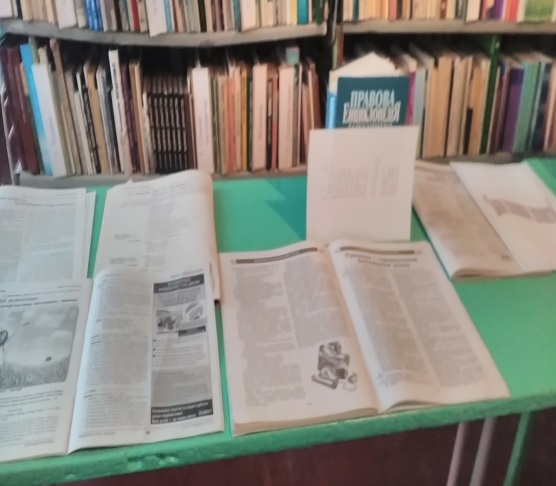 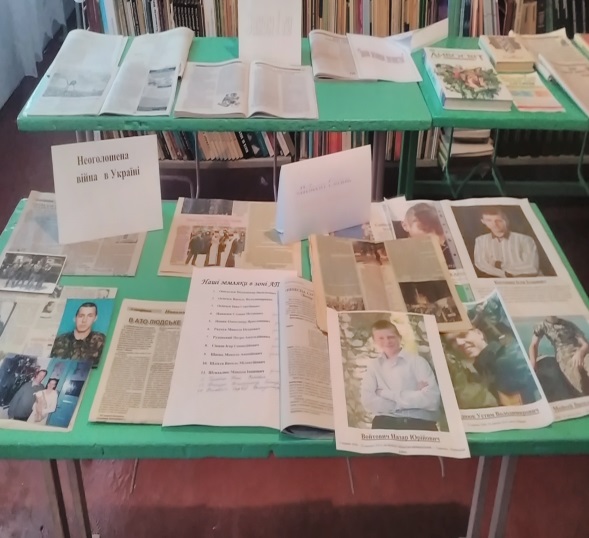 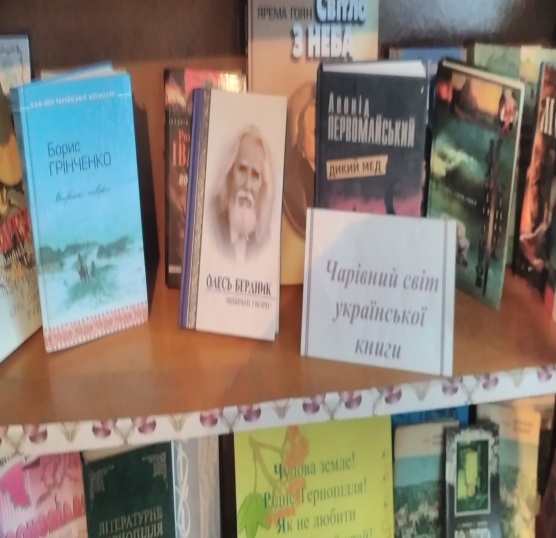 Акція "Живи, книго!"
В конкурсі «Живи, книго!» беруть участь учні всіх класів, класні керівники, вчителі – предметники, бібліотекар. В класах діють «Пости бережливих». У проведенні акції особлива роль належить бібліотечному активу. Разом з бібліотекарем він готує та проводить рейди - перевірки стану збереження підручників, бесіди, суспільно-інформаційні години.
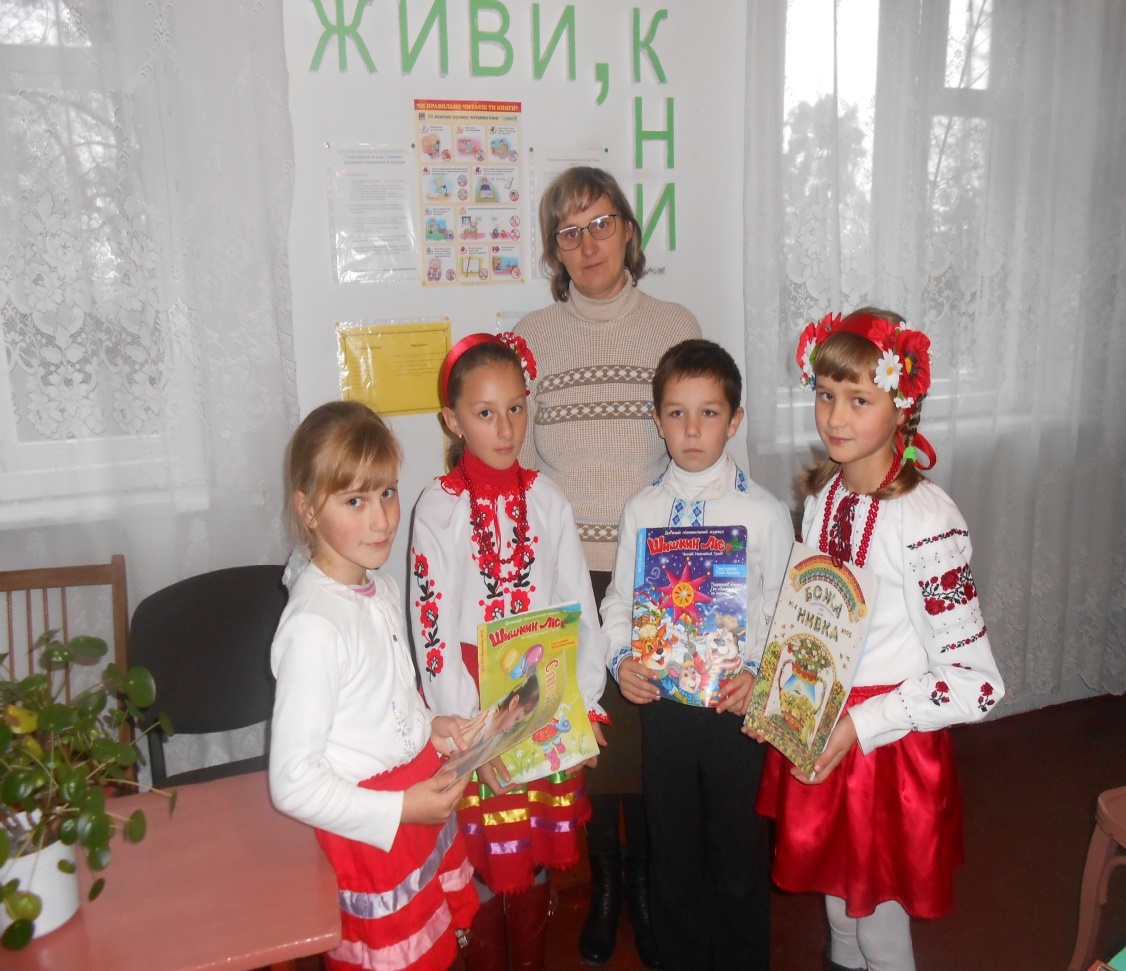 Літературно-музична композиція «ПОЕЗІЯ - ЦЕ ЗАВЖДИ НЕПОВТОРНІСТЬ,ЯКИЙСЬ БЕЗСМЕРТНИЙ ДОТИК ДО ДУШІ»
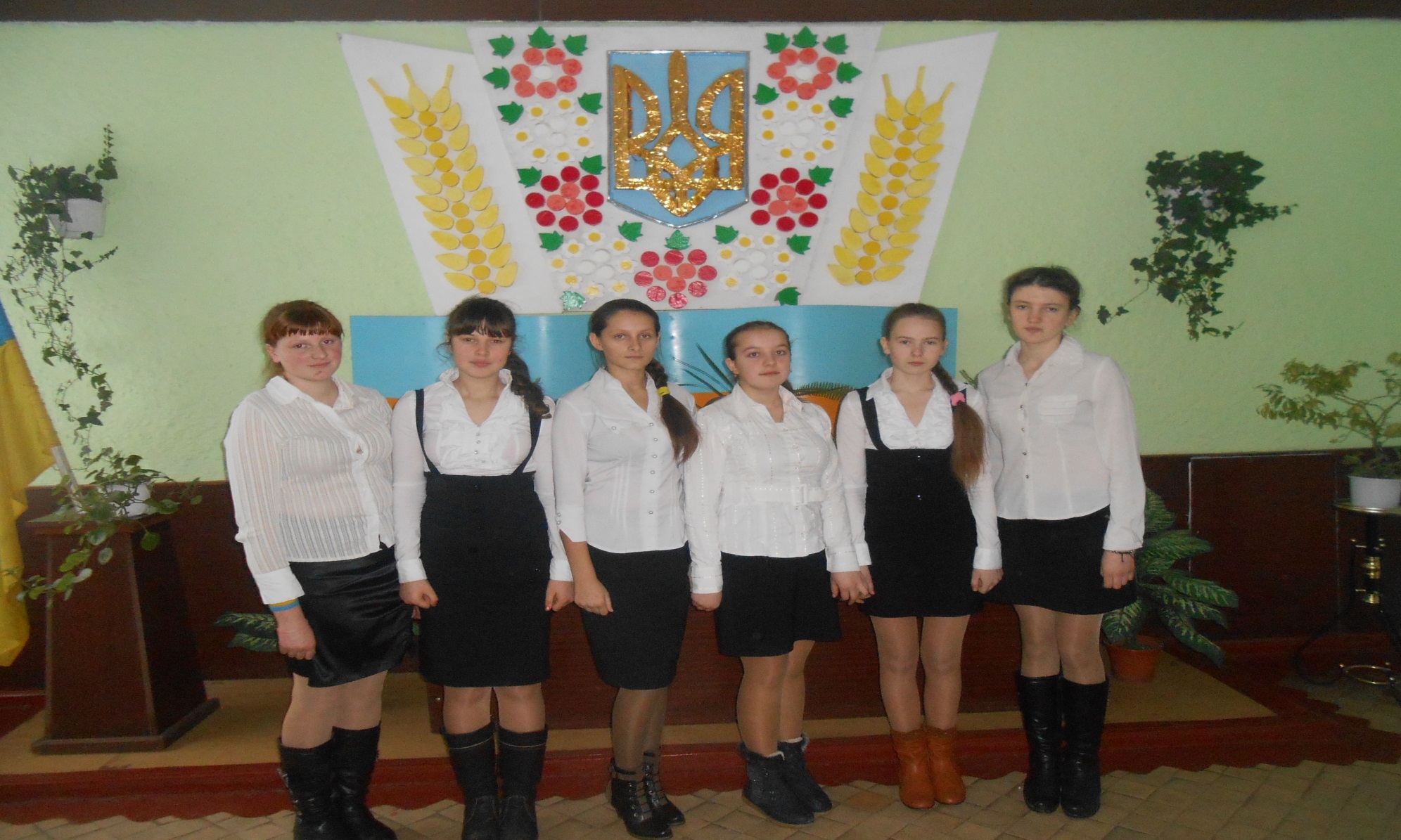 Тиждень Незалежності
Бібліотека приймає активну участь в проведенні тематичних місячників та тижнів.
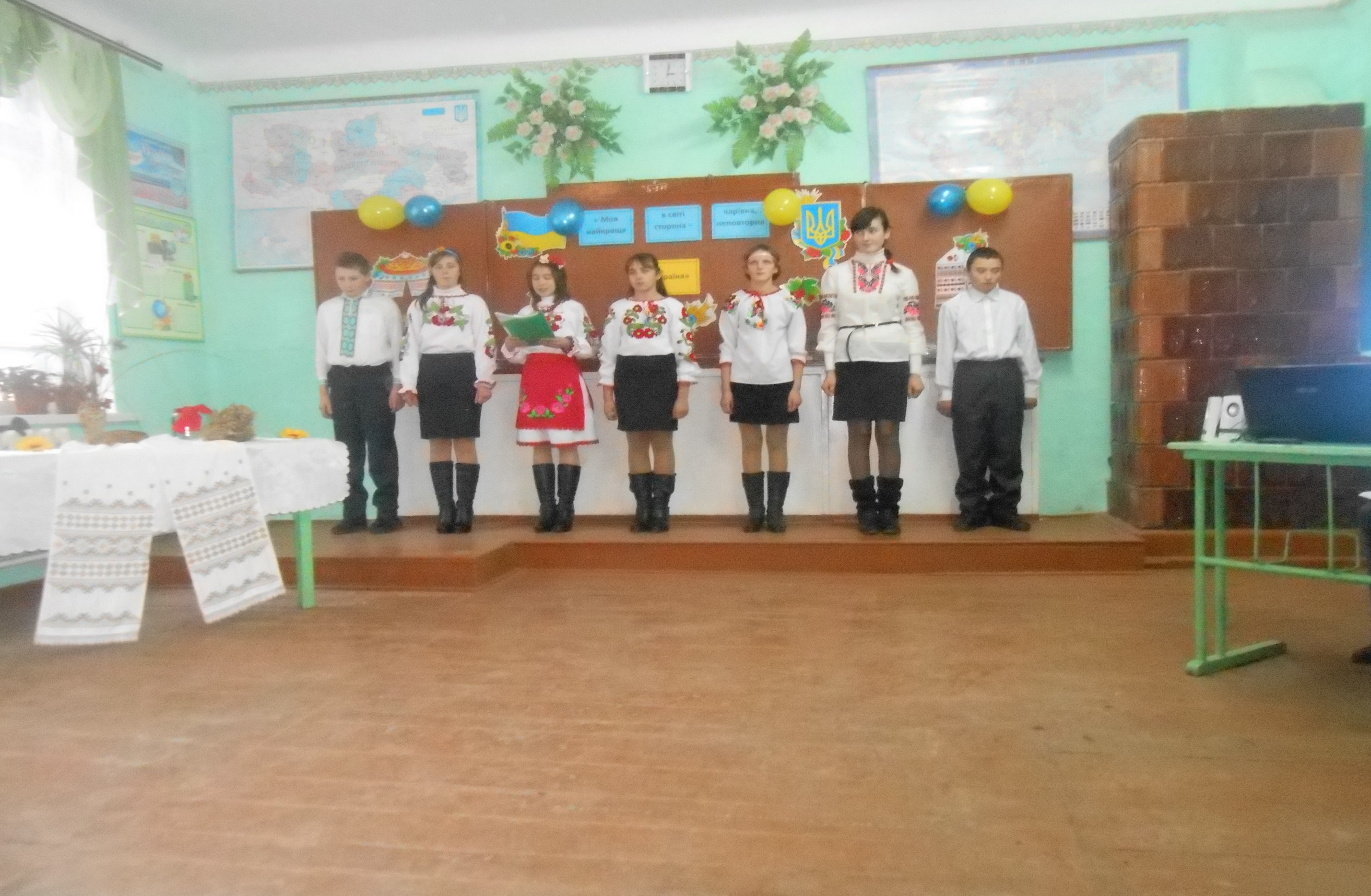 Конкурс художнього читання патріотичної поезії та прози «Свята Покрова»
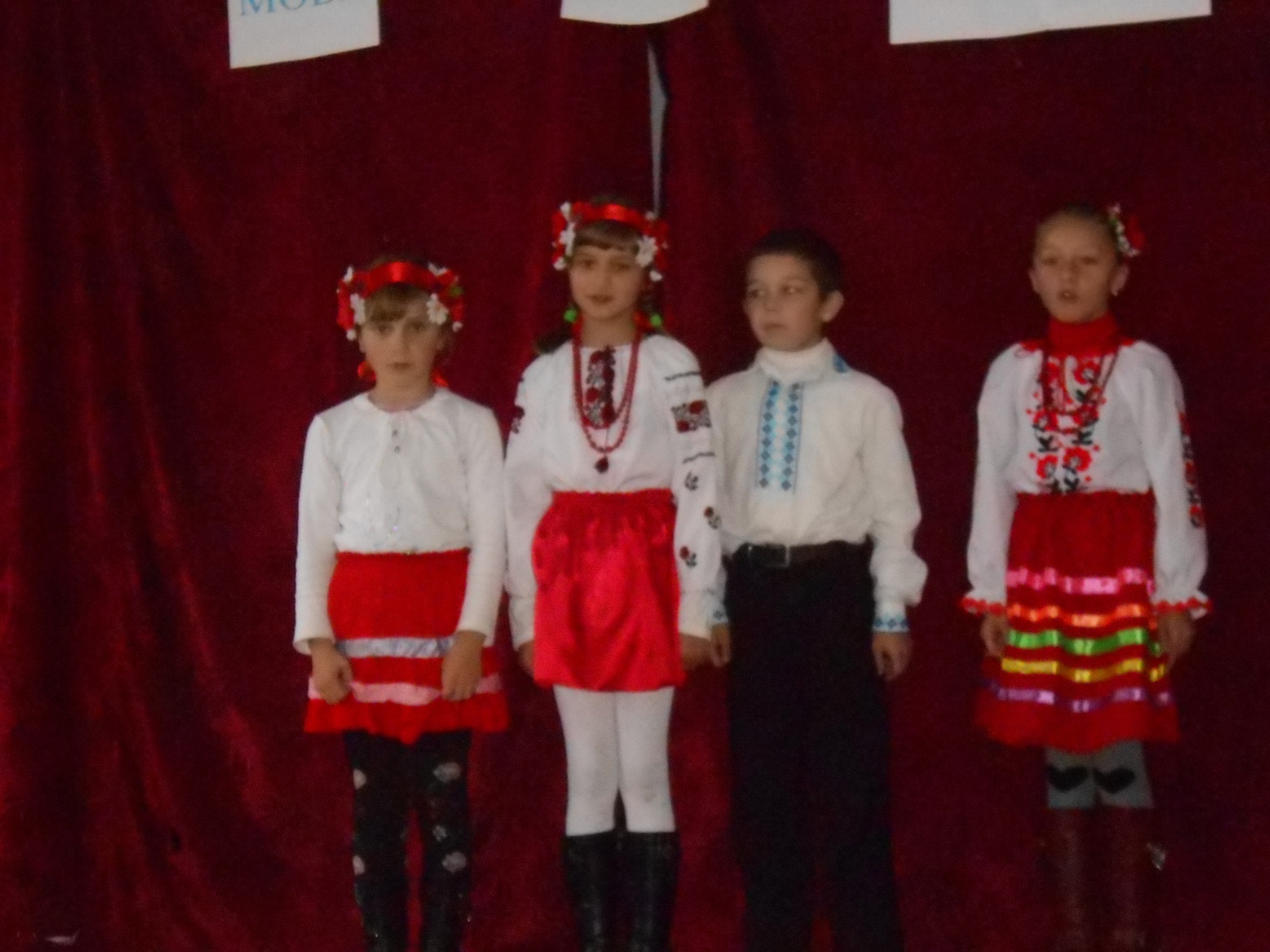 Свято «Мова моя калинова»
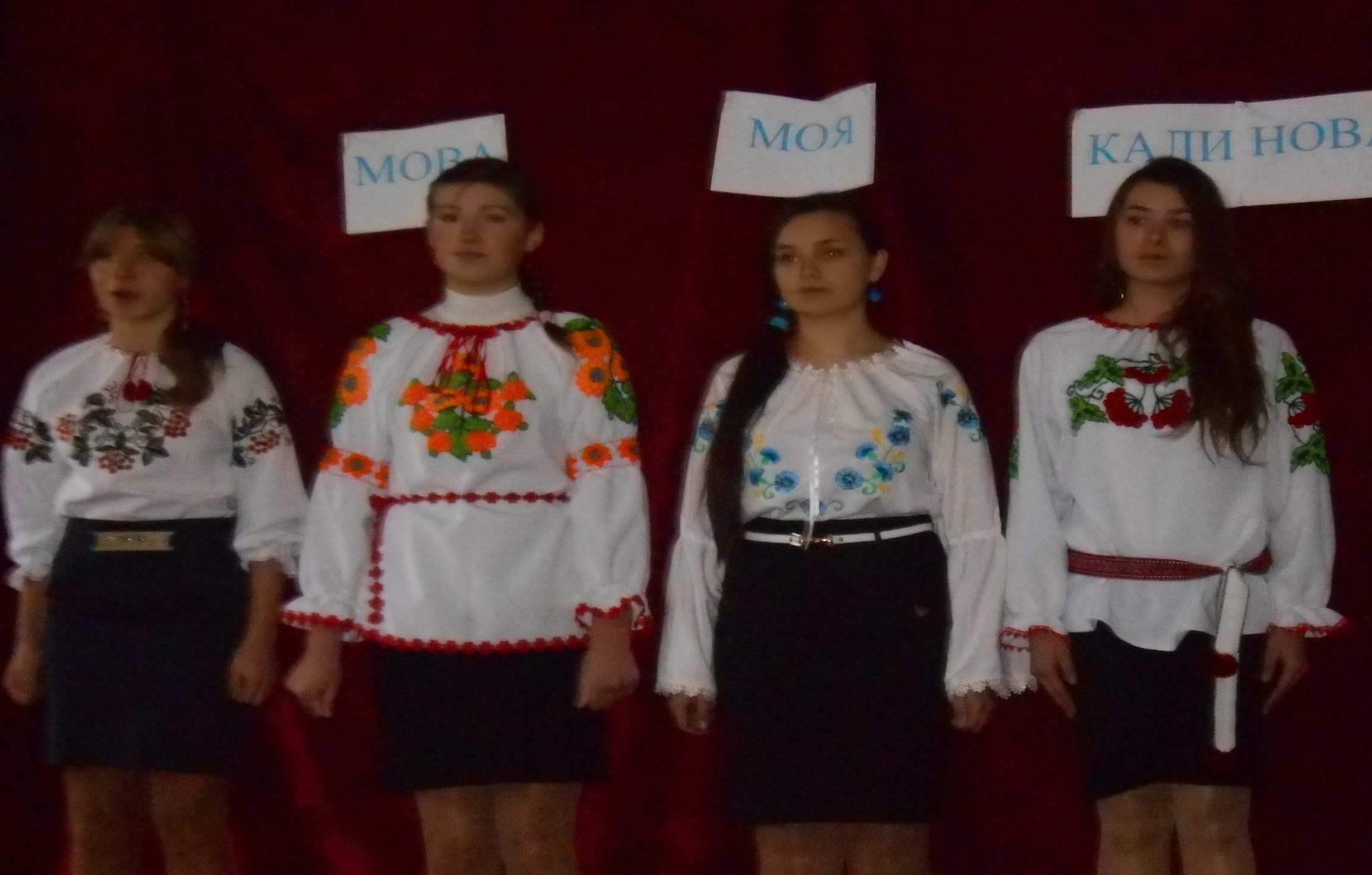 Родинне дерево школи  «Мелодія дитинства»
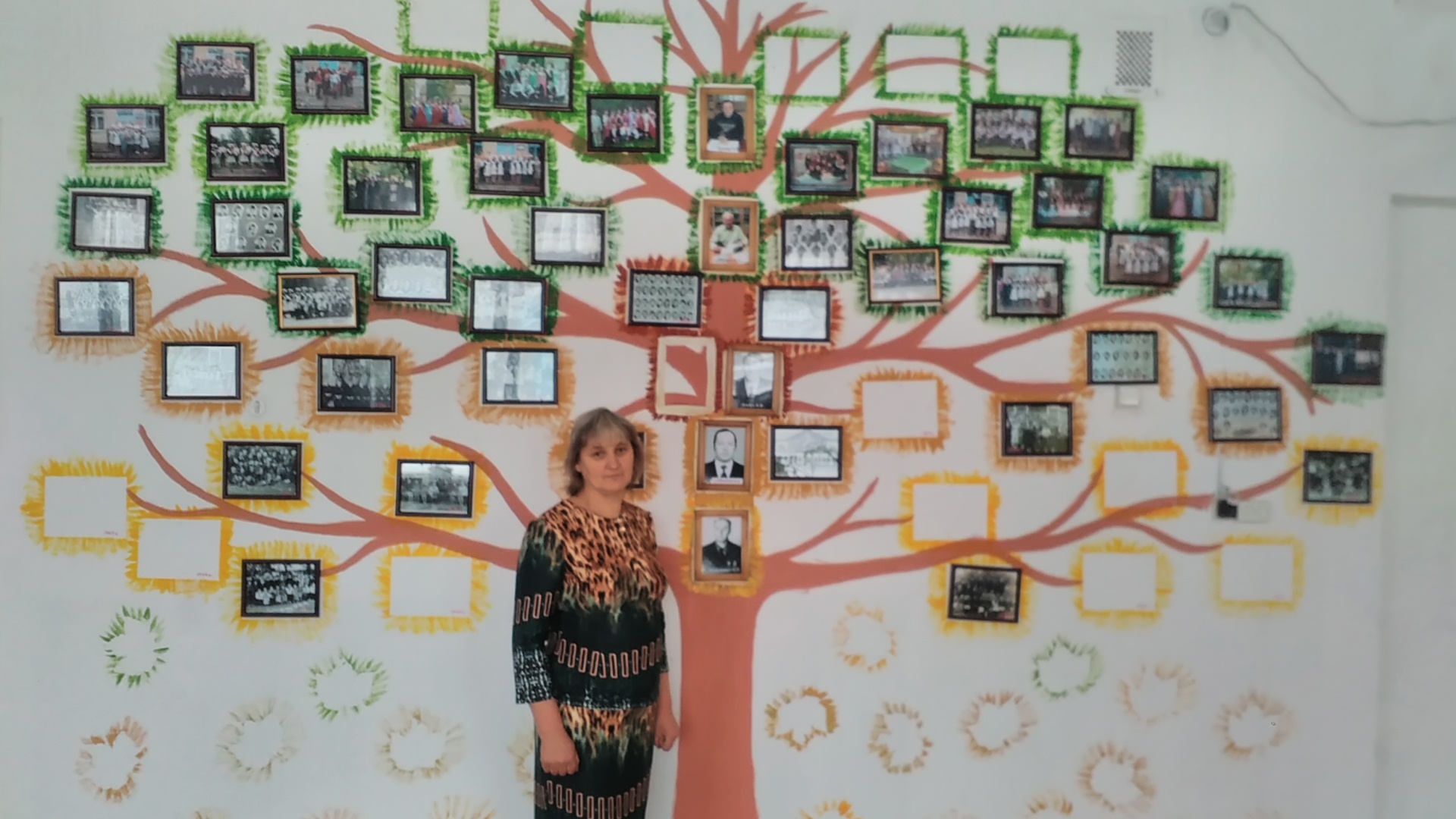 Результатом співпраці бібліотекаря і вчителя у формуванні особистісно – орієнтованого учня є:
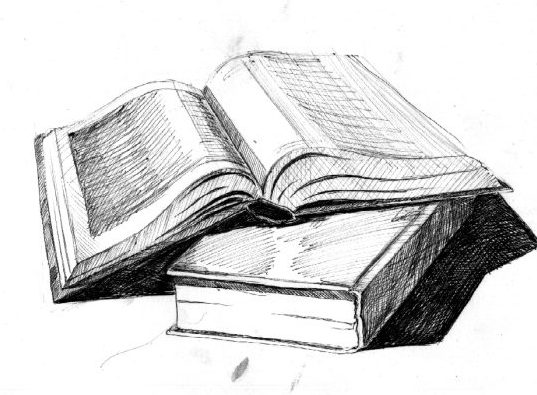 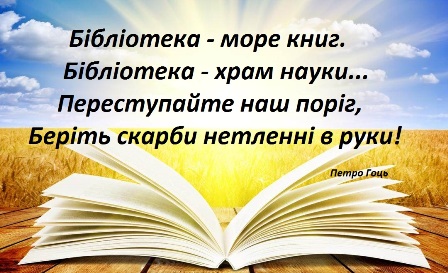